Writing
Tuesday 2nd March 2021
Today we are going to read the book 
‘The Koala who could’.
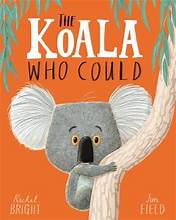 What can you see?
What is the Koala holding?
What do you think will happen in the story?
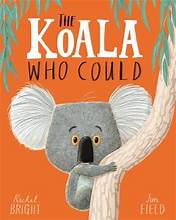 Listen to the story by clicking on the link.
https://www.youtube.com/watch?v=VcdVsRfUbjk
At the beginning of the story, Kevin the Koala said that he was good at sitting still.
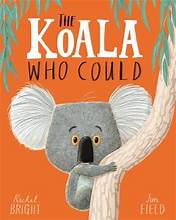 What are you good at?
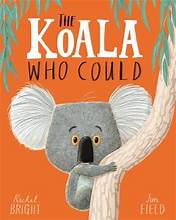 Main Activity:
Write about what you are good at. 

Remember to:
Write in sentences using capital letters, finger spaces and full stops
Sound out the words to spell using your phonic knowledge
Write keywords correctly
Think carefully about how you form your letters